be the change ….to what???

blaze the trail …..to where???

Before you start ‘changing’ and ‘blazing’, you should:

 (i) understand what your trying to achieve, the really important things, and

 (ii) know the “situation and circumstances” (Sun Tzu). 

e.g. don’t try to blaze a trail straight up a 2000’ ice cliff….
[Speaker Notes: Strategy = ethics. I have written books on this. Strategy as moral philosophy.  Show you a picture of me demonstarting great leadership in NZ.]
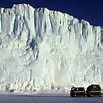 Good 
leader
Forget it dude, time to bail
S--- !! How   ‘we all  gonna get up there??
Typical
follower
[Speaker Notes: Heres a picture of me showing leadership in New Zealand.  A good leader knows the situation, the circumstances; when its time to restore balance, be moderate, compromise (ok we need another trail, another route)]
*Everyone’s “Good vs bad” descriptions are influenced by their emotions
 and value-priorities, red vs blue (see chapter list) which 
includes the motives to benefit Self vs others or I vs we.
FORMS (TYPES) OF LEADERSHIP
(i)  good / bad place x  many / few followers  (4 categories)
(ii) Skill based: people follow you because you are obviously good at some activity that is important to them and they want to learn how to do it. E.g. in any sport, any profession (e.g. military, or the coastguard in “Guardian” movie), finance & investment (including real-estate), software,  music, detailing cars & bikes, cleaning windows, etc.  This is like the alpha-male form of leadership by wolves.  For many people this is the only type of leadership that counts;  “Don’t order people to do things that you couldn’t do, or wouldn’t do, yourself” but assign tasks to followers that you know can do it, perhaps better than you. 
(iii) Knowledge-of-system or wisdom based:  the leader understands the entire situation and circumstances (e.g. the details of the operation, industry or system)  
(iv) Transactional vs transformational (stick & carrot; reward power* vs changing the followers’ motivation, cognition, attitude, character and sense of identity)
(v) Task-oriented vs relationship-oriented (focus on the task for leader & followers, vs improving relationships amongst all involved) 
(vi) Charismatic leadership (the transformations of followers and relationship-building are achieved in part by the mysterious force (or cult) of the leader’s personality.*  
(vii) Servant leadership  (leader tries to serve followers, does the grunt work;  Sun Tsu quote about “in their tents” .  Seeking benefits for followers (or others) vs seeking power for self. Any others? [*power: reward-power, charismatic, positional]
human-lives
meta-goods
balance, optimality, rationality, understanding, wisdom
traits
sociality
nobility 
respect
charity    
care
psych-states happiness
health
pleasure
 aesthetics
circumstances
wealth
justice  
freedoms
friendship
complex inter-relationships
Global Capitalism
positive-
freedom
happiness
charity
health
justice (D & Res) 
negative-freedom
(from private regimes)
friendship, sociality
 care, nobility
wealth,
negative-freedom
(from state regimes)
pleasure, aesthetics
justice (ret)
A more-obviously-moral approach
*this is motivational qualities of the task itself,  intrinsic-to-the-task type of motivation
Another similar type is motivation comes from within the person, expressive, regardless of stick and carrot. Also called “intrinsic-to-the-person”.  Carrot & stick provide “extrinsic motivation”

It’s all overlapping, for example you might become loyal to a boss (relationship-oriented) because you are sure he has integrity and will eventually promote you for  good performance (task-oriented).
IDEOLOGY
A framework of ideas that can be used to explain a set of value-priorities (like blue or red in the overlapping circle diagram).
The ideas do not have to be true like “1 +1 =2” they just have to be reasonably coherent (fit together with each other). 
Leaders can advocate and propagate an ideology (whether true or false). 
Followers will “believe” the ideology (learn it, re-state it, write in favor of it, act in accordance with it) in part because they want (for various conscious and unconscious reasons) to remain loyal to the leader or the party; not because the ideas might be true.  “2+2=5 if the party says it is”
They “want” to remain loyal partly because of the leader’s power. (reward & punishment power, positional-power,  charismatic-power based on persona and skill) 
This aspect of human social psychology is “truly” dangerous, life threatening.  Eg “upper class bourgeoisie is the enemy” (Stalin)” “Jews (or other ethnic or religious or national group) are the enemy” (Hitler et al) etc.  “government per se is the enemy”  “environmentalists (or the Alt-Right etc.) are the enemy” .  
The idea of leadership is loosely associated with tribalism (like the alpha-male wolf that leads the pack [1960s song?]). Hence we might refer to “moral tribes”
“Relationship-oriented” can also refer to “bringing people together” which some consider to be “the true definition of leadership”.   However this depends on which people, which tribe. 

 If it refers to all people in USA and the Red-Blue “divide” then one approach might be to teach the  “Table of blue & red components” so that everyone can try to think about both sides.  

More on this soon
I’m going to quote from several leaders: Sun Tzu, Frank Sinatra, Winston Churchill, Barak Obama. Martin Luther King, Nestor Kirchner,
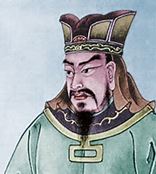 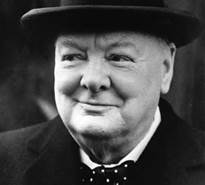 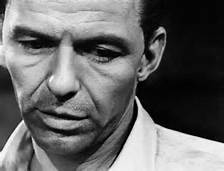 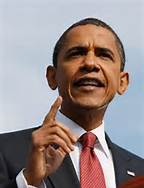 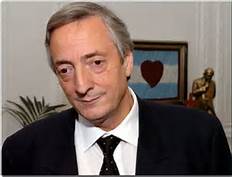 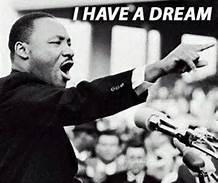 [Speaker Notes: Apologize no ladies selected, just worked out that way, not deliberate. Could quote from margaret thatcher “theres no such thing as society” but I’d rather not.]
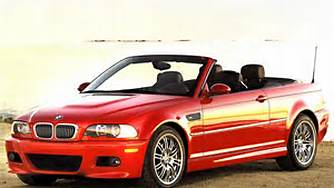 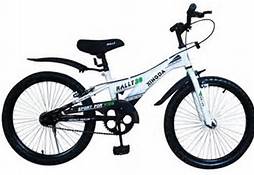 1
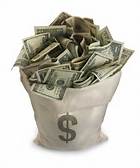 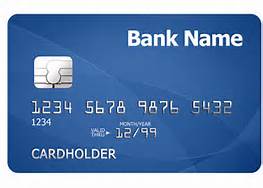 2
[Speaker Notes: Don’t need can still get a boyfrind or girlfriend if I ride a bike.  That’s a fact.  I can d better if I resist credit purchases and end up paying much more.]
That's life, that's what all the people say;  You're ridin' high in April, shot down in May ; But I know I'm gonna change that tune When I'm back on top, back on top in June

I said that's life, and as funny as it may seem, some people get their kicks stompin' on a dream. But I don't let it get me down 'cause this fine old world, it keeps spinnin' around

I've been a puppet, a pauper, a pirate, a poet, a pawn and a king 
I've been up and down and over and out and I know one thing
EACH TIME I FIND MYSELF FLAT ON MY FACE I PICK MYSELF UP AND GET BACK IN THE RACE.

That's life, I tell you I can't deny it.  I thought of quitting, baby, but my heart just ain't gonna buy it. And if I didn't think it was worth one single try,  I'd jump right on a big bird and then I'd fly

That's life (that's life), that's life and I can't deny it. Many times I thought of cuttin' out but my heart won't buy it.  But if there's nothin' shakin' come this July , I'm gonna roll  LIFT myself up in a big ball a-and die.   AND STAND TALL AND STILL TRY.
[Speaker Notes: Song about resilience, they read it then I sing]